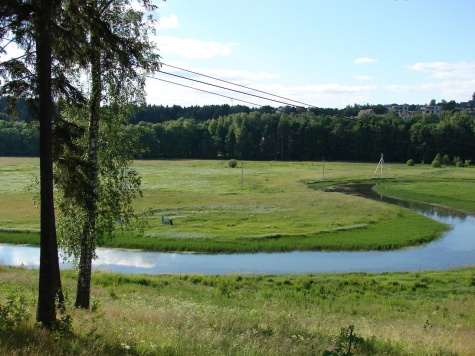 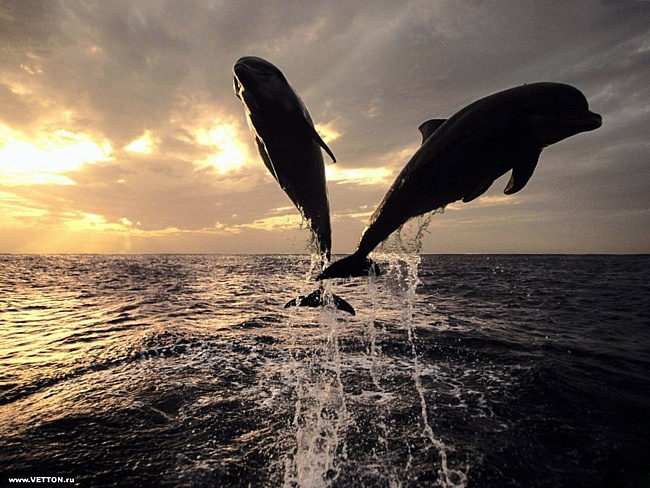 ПРИРОДА
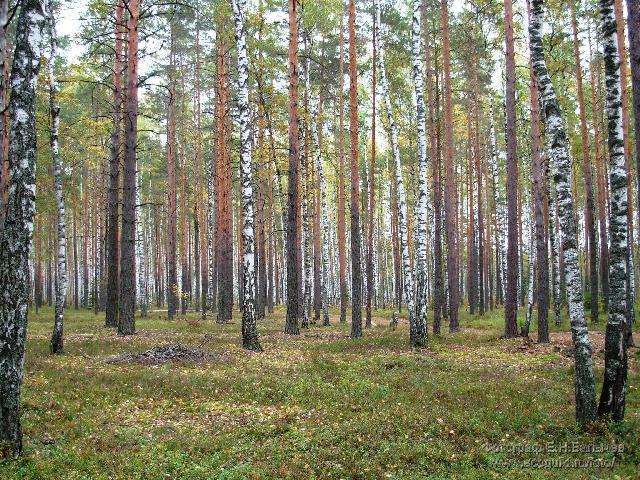 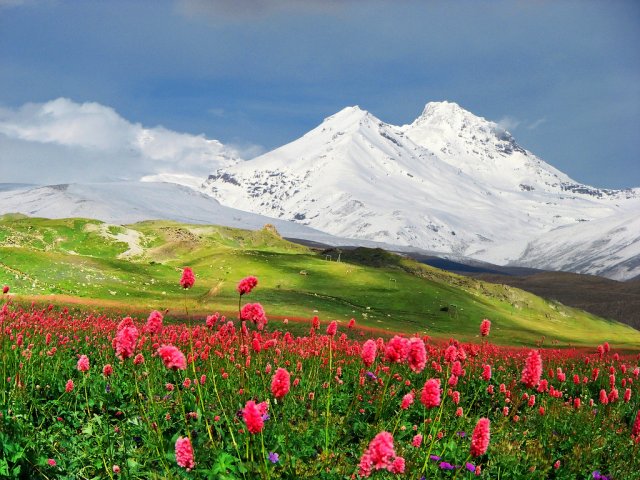 КРУГОВОРОТ ВЕЩЕСТВ
ЗАМКНУТЫЙ
НЕЗАМКНУТЫЙ
КАК ЖИЛИ ДРЕВНИЕ ЛЮДИ
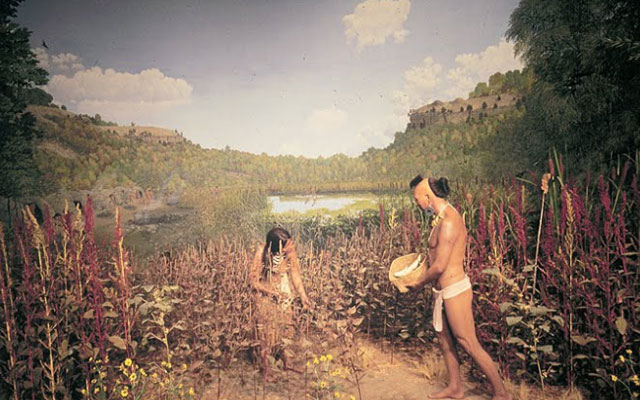 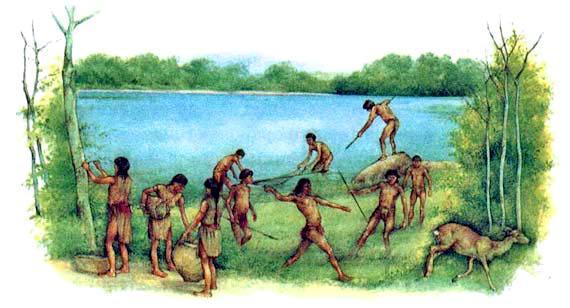 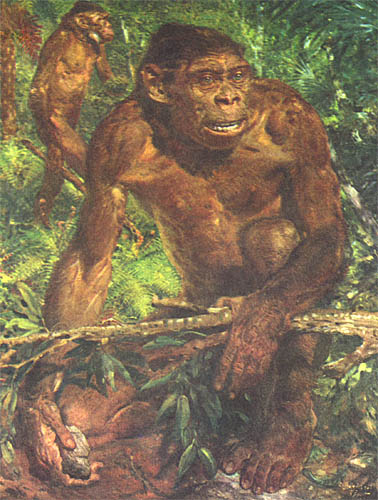 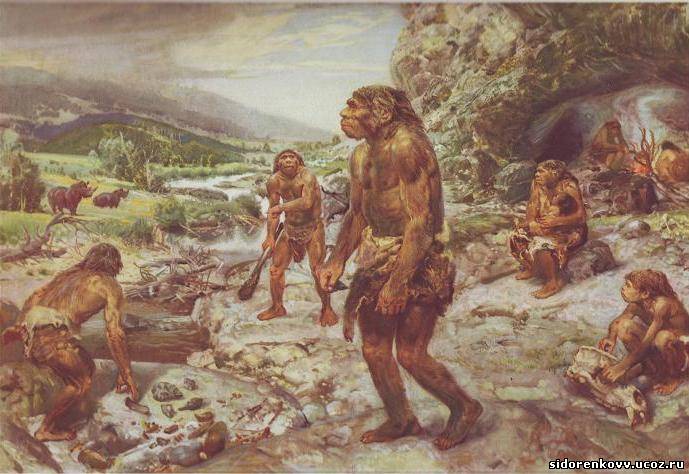 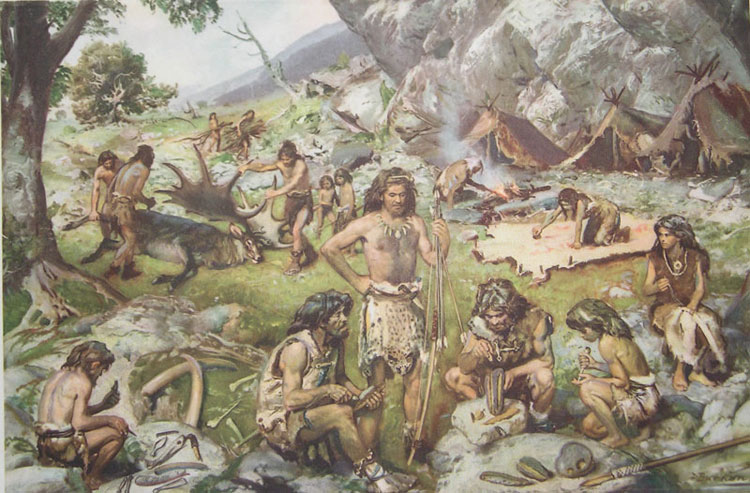 ТИП ХОЗЯЙСТВА
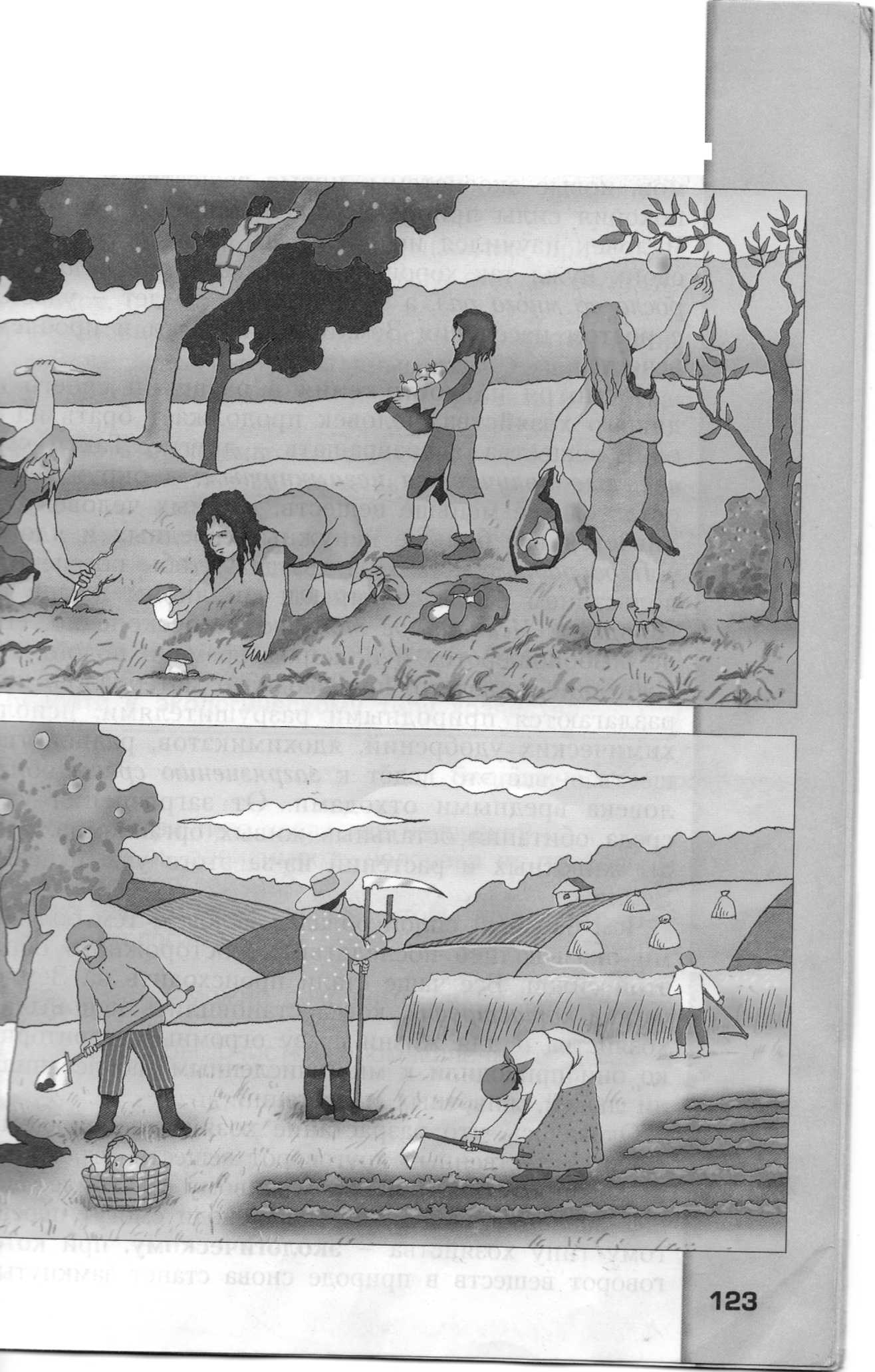 ПРИСВАИВАЮЩЕЕ
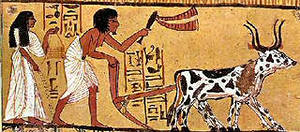 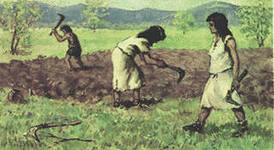 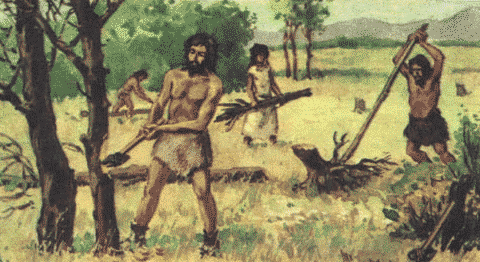 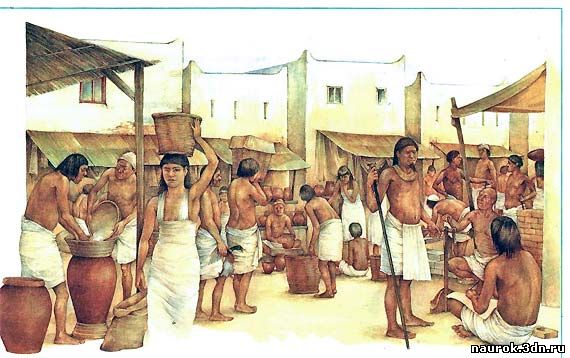 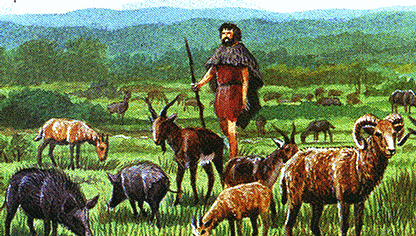 ТИП ХОЗЯЙСТВА
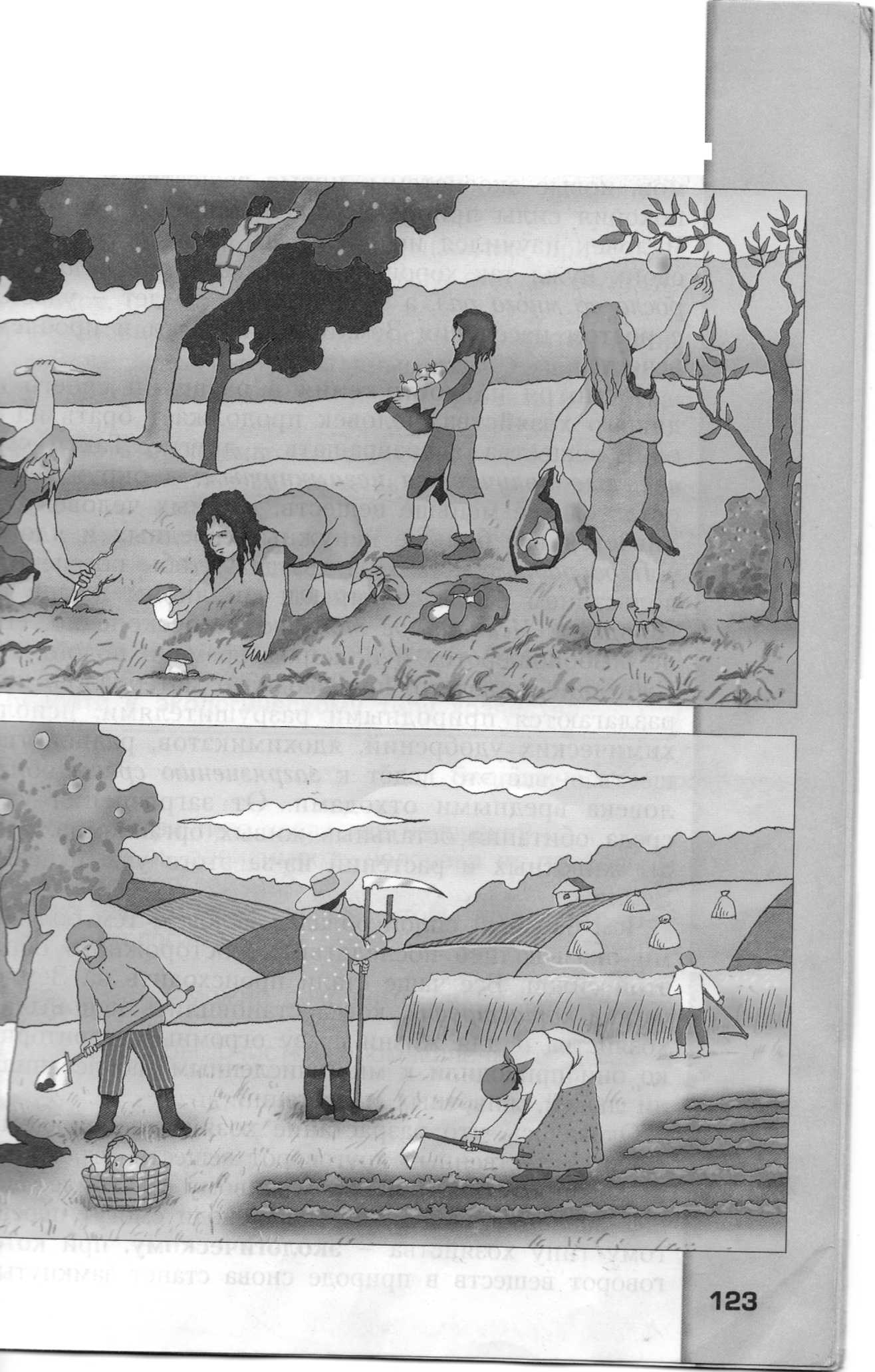 ПРОИЗВОДЯЩЕЕ
Искусственные экологические системы
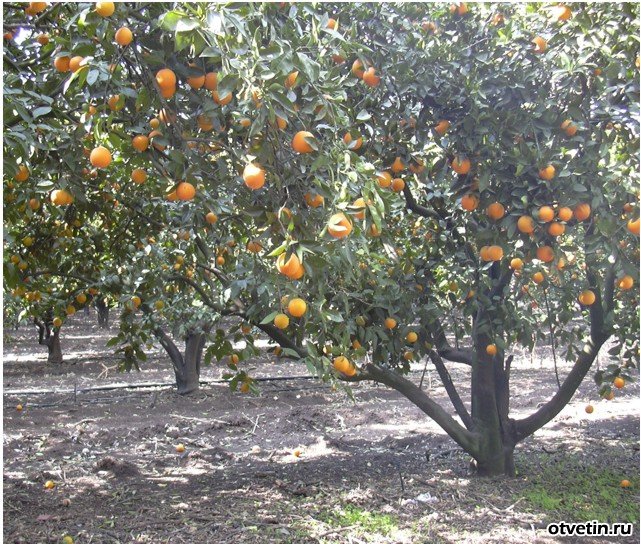 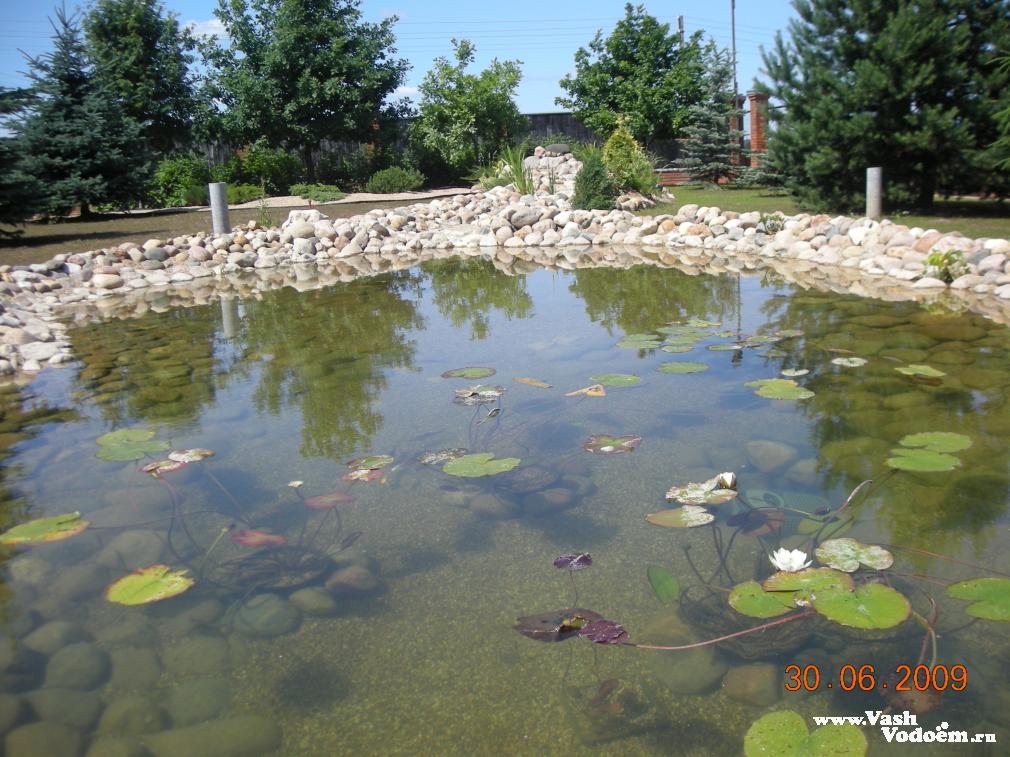 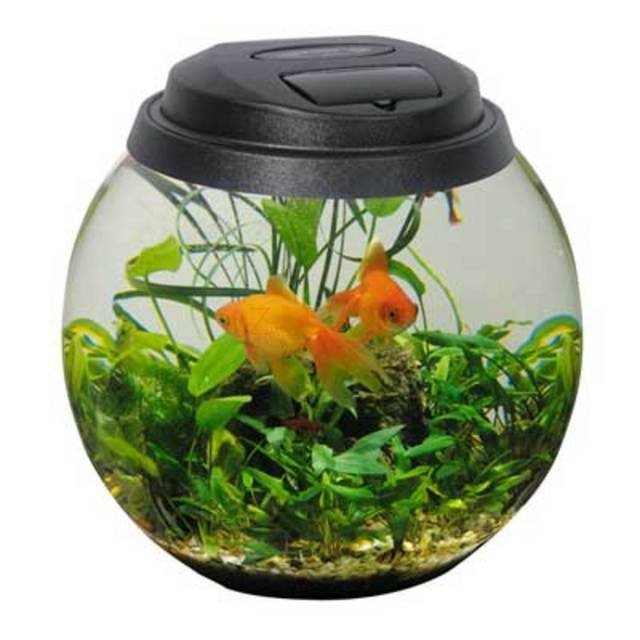 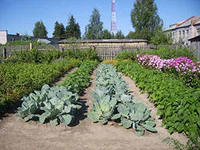 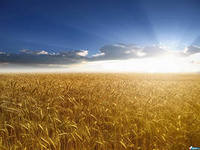 ТИП ХОЗЯЙСТВА
ЭКОЛОГИЧЕСКОЕ
ЗАМКНУТЫЙ КРУГОВОРОТ ВЕЩЕСТВ
ТИП ХОЗЯЙСТВА
ПРИСВАИВАЮЩЕЕ
ЭКОЛОГИЧЕСКОЕ
ПРОИЗВОДЯЩЕЕ